Human Relations Generations
Lecture Two
GENERATIONS
Depression Era
Depression Era
CORE VALUES
	Conservative, Compulsive Savers, Maintain Low Debt, CD’s vs. Stocks
EVENTS
	Stock  Market crash,  Depression,  Pearl Harbor/WW II	
ASSETS
	Stable, detail oriented, thorough, loyal, hardworking
LIABILITIES
	Inept with ambiguity/change; Uncomfortable with conflict; 
	Reticent when they disagree; Reluctant to buck the system
WHAT OTHERS SAY:
	Veterans – “They want to leave a legacy”
	Boomers – “Great sense of  moral obligation”
	Xers – “Great respect for authority” 
	Yers-“Hard workers… Trustworthy…Could fix anything with nothing”
THE VETERANS
THE VETERANS
CORE VALUES
	Dedication/Sacrifice… Hard Work… Respect for authority…  Law & Order…    Duty before pleasure
EVENTS
	The Great Depression… Pearl Harbor/WW II… Korean War
ASSETS
	Stable… detail oriented…  Thorough… Loyal…  hardworking
LIABILITIES
	Uncomfortable with conflict… Reticent when they disagree; Reluctant to buck the system
WHAT OTHERS SAY:
	Boomers – “They’re rigid…technological dinosaurs”
	Xers – “They’re too set in their ways…” 
	Yers-“They’re trust worthy…they’re good leaders…they’re brave”
THE BOOMERS 1 & 2
THE BOOMERS 1 & 2
CORE VALUES                                     	
	Believe in growth & expansion… Optimistic…  Team Work
EVENTS
	First Nuclear Power Plant…  Civil Rights Act…  Cuban Missile Crisis      		Kennedy assassination … Vietnam War    
ASSETS
	Driven good at relationships…  Go extra mile… Want to please… Team players
LIABILITIES
	Uncomfortable with conflict…  Overly sensitive to feedback…  Puts process ahead of result… Judgmental of those who see things differently…  self-centered
WHAT OTHERS SAY:
	Veterans:  “They talk about things they ought to keep private”
	Xers:  “They’re workaholics…too political…great job talking, don’t walk it
	Yers:  “They’re cool…they work too much”
THE XERS
THE XERS
CORE VALUES  
	Diversity… Thinking Globally…  Balance, technoliteracy, Fun    	Informality, Self-reliance, Pragmatism               
EVENTS
	Energy Crisis… Apple PCs…  Jonestown…  Layoffs… Iran hostages…     Reagan years… Challenger Disaster…  Fall Berlin  Wall… Desert Storm
 ASSETS
	Adaptable… Technoliterate… Independent.  Not intimidated by authority  … Creative
LIABILITIES 
	Impatient… Poor people skills…  Inexperienced… Cynical
WHAT OTHERS SAY:
	Veterans:  “They’re not educated; don’t respect experience, don’t follow 		procedures; don’t know what hard work is.”
	Boomers:  “They’re slackers, rude, lack social skills, do things their own 		way; spend too much time on internet/email.”
	Yers:  “Cheer up”
THE YERS
THE YERS
VALUES
	Optimism…  Civic Duty… Confidence…  Achievement…  Sociability           	Morality… Street Smarts … Diversity
EVENTS
	Oklahoma City bombing … Technology … Busy, over planned lives … Stress     Clinton/Lewinsky … Columbine High School massacre
ASSETS
	Collective action …  Optimism … Tenacity … Heroic spirit   
		Multi-tasking capabilities … Techno savvy
LIABILITIES
	Need for supervision and structure… Inexperience, particularly with handling difficult people issues.

WHAT OTHERS SAY:
	Veterans:  They have good manners, they’re smart; They need to 	toughen up; 
		They watch too much TV…with crude language and violence.
	Boomers:  “They’re cute; need more discipline from parents; Need to learn to 		entertain themselves…they need too much attention”
	Xers:  “Self absorbed”
THE ZERS – I’GEN
THE ZERS – I’GEN
A significant aspect of this generation is the widespread usage of the Internet from a young age; members of Generation Z are typically thought of as being comfortable with technology, and interacting on social media websites for a significant portion of their socializing. 

	Enjoy sharing information, ideas, career interests and other forms of expression via virtual Communities and networks.
PROBLEM SOLVING
“THE WORLD WE HAVE MADE IS A RESULT OF THE LEVEL OF THINKING WE HAVE DONE THUS FAR… WE CANNOT SOLVE PROBLEMS AT THE SAME LEVEL AT WHICH WE CREATED THEM!”
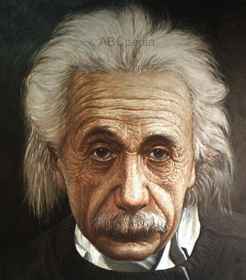 End of HR Challenges!